CORE004 Matematika jako součást kulturyTýden 7. Neeuklidovské (a diferenciální) geometrie20. října 2022 Jan Slovák
1. Geometrie a diferencování: o co jde?
Spousta přirozených otázek:
K derivování funkcí potřebuji pouze vědět, co znamená „pořád rovně, stejně rychle“ – tzv. směrové derivace. Co pak bude hrát roli diferenciálu, tj. nejlepšího lineárního přiblížení?
V rovině je to intuitivně zřejmé, jak ale na „křivých“ dvourozměrných plochách v euklidovském prostoru? A ve vyšších dimenzích?
A co když budeme chtít pracovat se složitějšími objekty (např. vektorové hodnoty, přírůstky objemu, napětí v třírozměrném tělese,…)?
Odpovědi jsou založeny na tzv. lineární algebře:
Řádné zavedení infinitesimálních variant pro složitější objekty.
Pochopení role transformací jako „změny pohledu“ na objekty, tj. vyloučení závislosti na zvolených souřadnicích.
Obecně nemáme přímo k dispozici porovnávání přírůstků hodnot u složitějších objektů, než jsou vektorově hodnotové funkce – je potřeba tzv. kovariantní derivování.
2
Matematika jako součást kultury, podzim 2022
2. Zpátky k Euklidovi
3
Matematika jako součást kultury, podzim 2022
2. Zpátky k Euklidovi - pokračování
4
Matematika jako součást kultury, podzim 2022
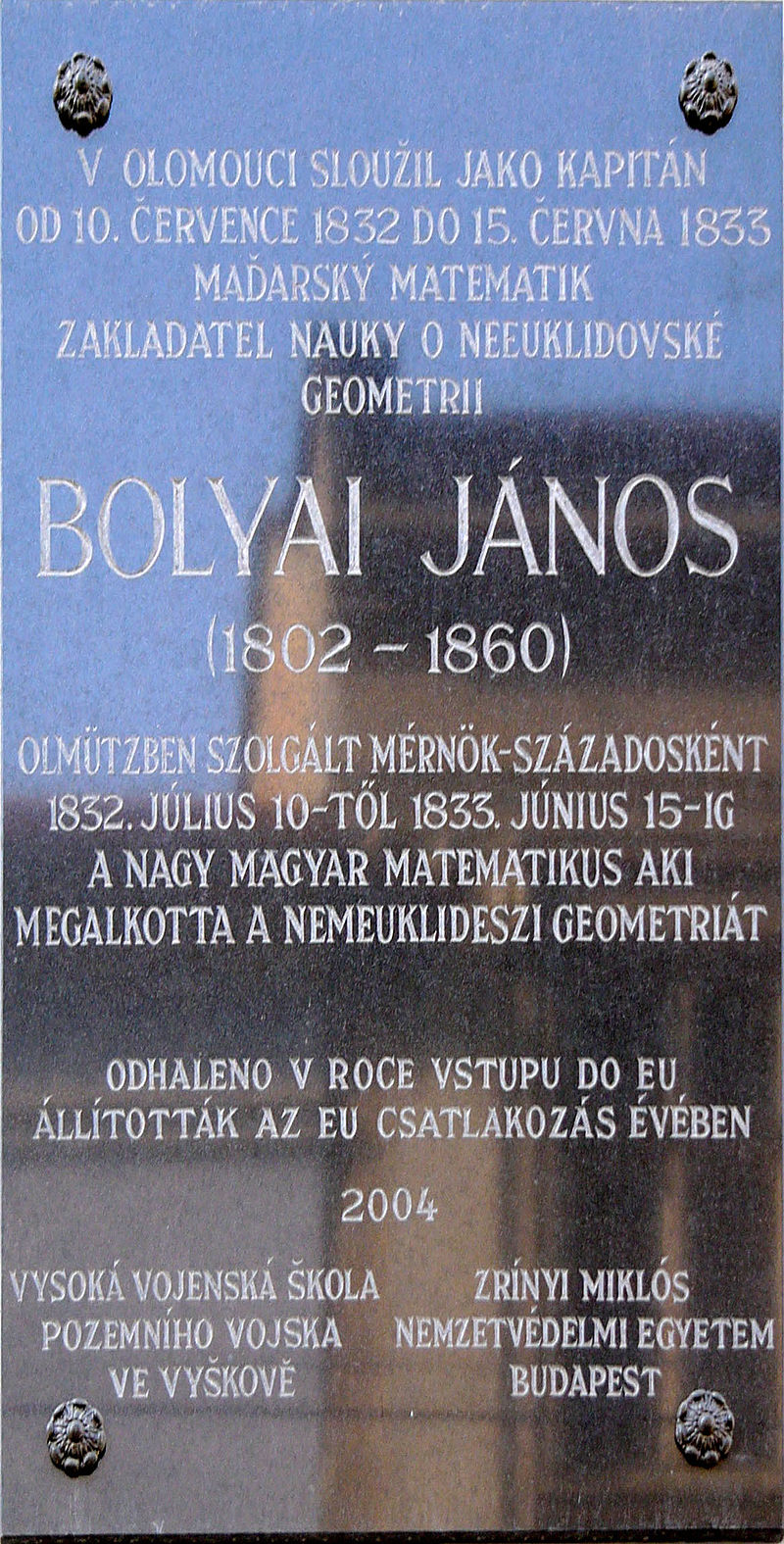 Nikolai Lobachevsky, 1792-1856,  univerzitní profesor v Kazani
János Bolyai, 1802-1860, vlastně ani profesionálně matematiku nedělal …
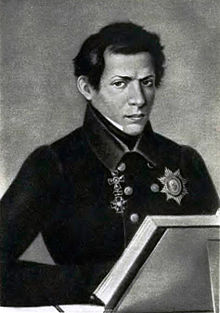 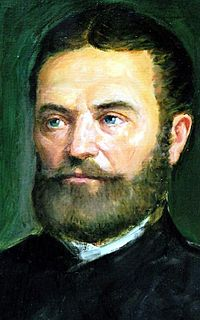 5
Matematika jako součást kultury, podzim 2022
3. Dva klíčové průlomy: Bernhard Riemann a Felix Klein
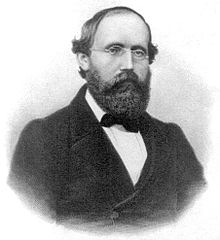 Bernhard Riemann, 1826-1866, student Gausse, na jehož výzvu vypracoval habilitační spis „Über die Hypothesen welche der Geometrie zu Grunde liegen“ (1854, vydáno ale až po smrti), převratný pohled na geometrické pojetí matematické analýzy, které mimo jiné také dalo základ pro Einsteinovu teorii relativity.
V principu lze snadno a intuitivně „najít“ na křivých plochách v prostoru.
Riemann rozšířil na libovolné dimenze a odvodil klíčové vlastnosti přirozeného objektu, tzv. tensoru křivosti. 
Riemannovo jméno je spojeno s mnoha zásadními (i dodnes nerozřešenými) problémy, např. tzv. Riemannova hypotéza.
Felix Klein, 1849-1925, studoval u Julia Plückera v Bonnu a stal se profesorem v Erlangen (již ve 23 letech), později v Mnichově.
Při nástupu do Erlangen zformuloval svůj program založený na pozorování, že „geometrické“ jsou právě ty vlastnosti prostoru, které jsou invariantní vůči zvolené grupě transformací.
Pro (geometrickou) analýzu se hodí tzv. Lieovy grupy transformací.
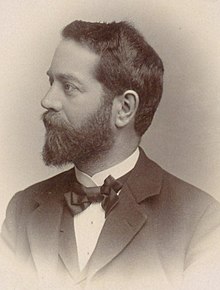 6
Matematika jako součást kultury, podzim 2022
4. Hyperbolická geometrie (Poincarého modely)
Geometrii zadáme v polorovině, vypadá docela přirozeně (když už nám to někdo poradí …): 
Euklidovskou metriku zdeformujeme podle výšky nad osou x reciprokou hodnotou y. 
K „nekonečným bodům“ na ose x přidáme ještě společný nekonečný bod pro všechny přímky kolmé na x.  
„Přímky“ jsou všechny polokružnice, kolmé na x, „rovnoběžky“ jsou ty, které sdílí aspoň jeden nevlastní bod (také máme různoběžky a mimoběžky).
Geometrii zadáme v jednotkovém kruhu v euklidovské rovině
„Přímky“ jsou části uvnitř kruhu ze všech kružnic, které protínají kolmo hraniční kružnici.
Nekonečné body jsou ty na hraniční kružnici, „rovnoběžky“ jsou ty, které sdílí aspoň jeden nevlastní bod, atd.
Lze snadno ověřit, že pátý axiom neplatí, ostatní ano.
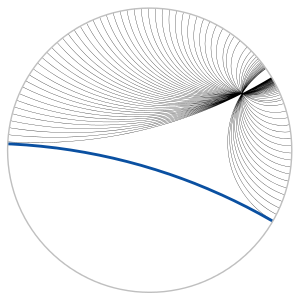 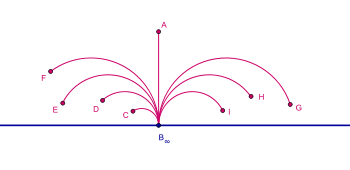 7
Matematika jako součást kultury, podzim 2022
Maurits Cornelis Escher
1898-1972, grafik, hledal nová pojetí nekonečna v prostoru, čile komunikoval s matematiky (Polya, Coxeter, Penrose, …)
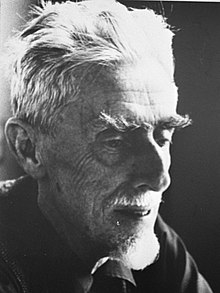 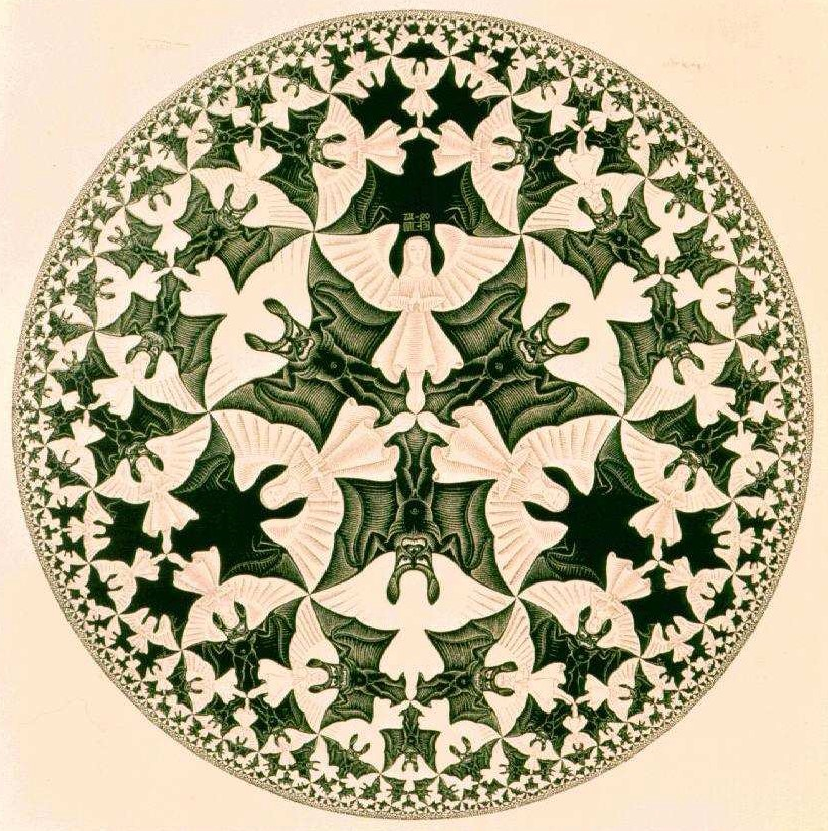 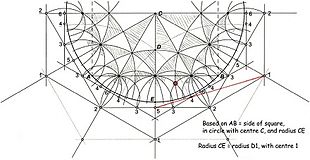 8
Matematika jako součást kultury, podzim 2022
5. Diferenciální geometrie – cesta k řešení rovnic i teorii relativity
Sophus Lie, Eli Cartan, Hermann Weyl, …
Abstrakce prostoru, kde „umíme dělat analýzu“, včetně nekonečně rozměrných variant a jevů spojených s topologií prostorů.
Nepřeberné aplikace v technických vědách a fyzice, např.:
klasická mechanika, zákony zachování a zkoumání singularit
klasická teorie pole a teorie relativity
teorie řízení a dynamické systémy 
V poslední době se výrazně odráží také v medical imaging, deep learning, artificial intelligence, …
Bohužel se čím dál tím méně odráží ve standardních povinnostech našich studijních programů ;{
9
Matematika jako součást kultury, podzim 2022